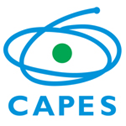 PLATAFORMA SUCUPIRA
Introdução
Perfis de usuário
Fluxo de Avaliação
Instrumentos da Avaliação
Novas implementações
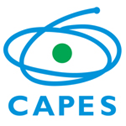 INTRODUÇÃO
Sistema desenvolvido em parceria com a UFRN
Substituição de todos os sistemas internos da DAV
Proposta de ser o sistema gestor da Pós-Graduação
Transparência e Publicidade
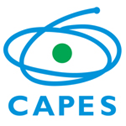 PERFIS DE USUÁRIO
Gestor DAV
Coordenador de Programa
Pró-Reitor
Consultor
Coordenador de Área
Secretária (o)
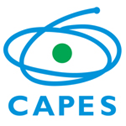 PERFIS DE USUÁRIO
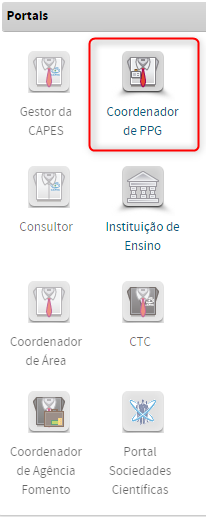 Coordenador de Programa
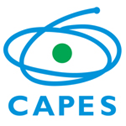 PERFIS DE USUÁRIO
Coordenador de Programa
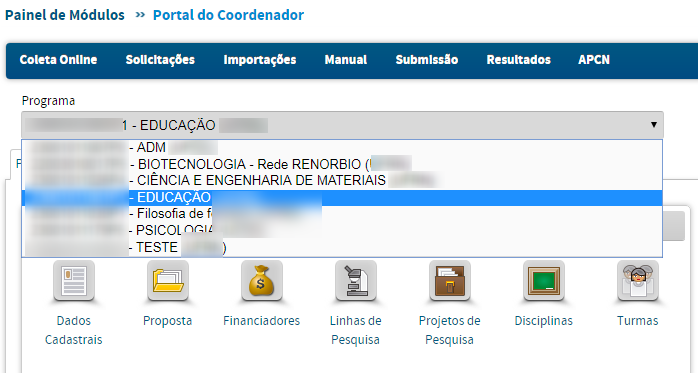 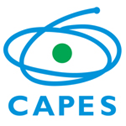 PERFIS DE USUÁRIO
Coordenador de Programa
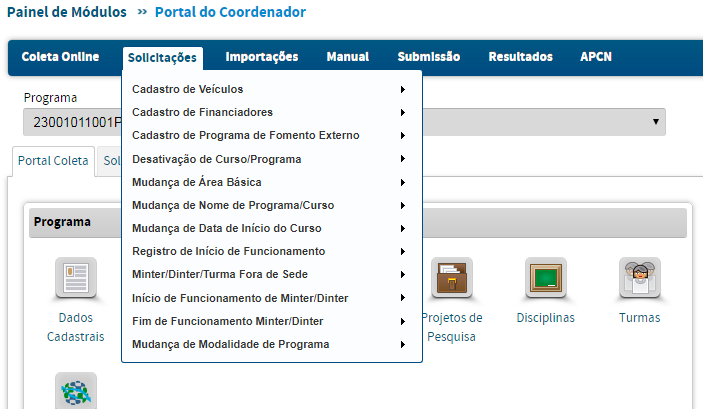 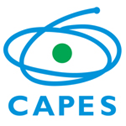 PERFIS DE USUÁRIO
Coordenador de Programa
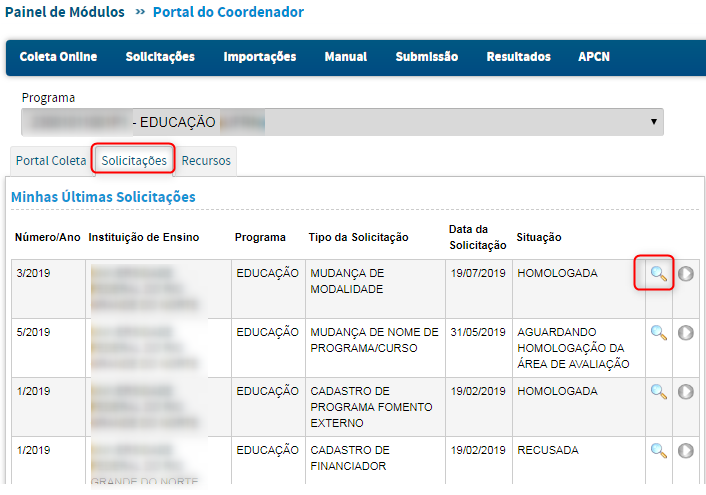 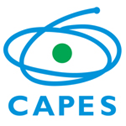 PERFIS DE USUÁRIO
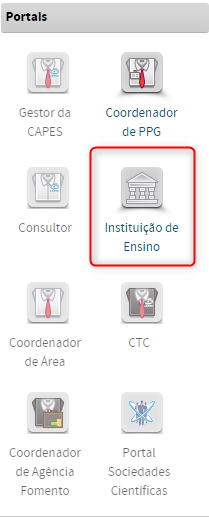 Pró-Reitor
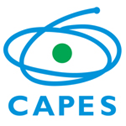 PERFIS DE USUÁRIO
Pró-Reitor
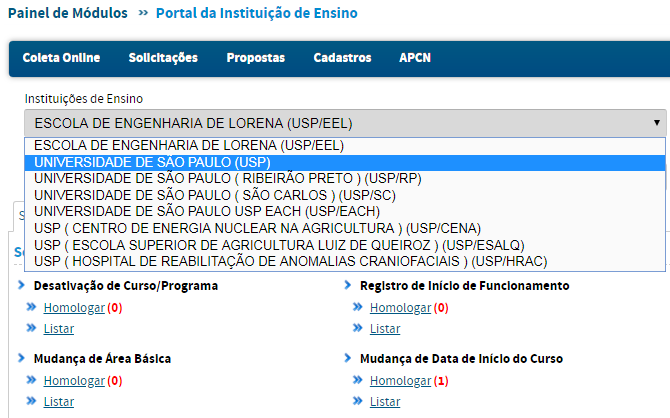 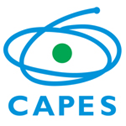 FLUXO DA AVALIAÇÃO
Coleta de Informações Anual
Avaliação das Produções Intelectuais
Seminário de Meio-Termo
Avaliação Quadrienal
Conselho Técnico Científico
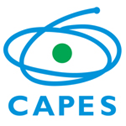 FLUXO DA AVALIAÇÃO
Avaliação das Produções Intelectuais

Qualis Periódicos
Qualis Livros
Qualis Artístico
Qualis Técnico-Tecnológico
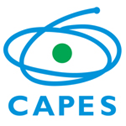 FLUXO DA AVALIAÇÃO
Seminário de Meio-Termo

Seminário de acompanhamento dos Programas
Dados do primeiro biênio
Participação dos Coordenadores de PPg
Ambientação da Avaliação Quadrienal
Não utiliza ficha de avaliação nem atribui nota
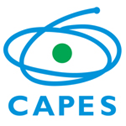 FLUXO DA AVALIAÇÃO
Avaliação Quadrienal

Evento periódico para avaliar todos os Programas do Sistema Nacional de Pó-Graduação
Certificação da Qualidade
Identificação das assimetrias regionais
Participação do Coordenador de Área e consultores indicados por ele
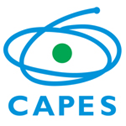 FLUXO DA AVALIAÇÃO
Conselho Técnico Cientifico

Evento de Homologação das Notas dos Programas
Participação dos Coordenadores de Área, Diretoria de Avaliação
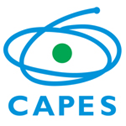 INSTRUMENTOS DA AVALIAÇÃO
Coleta de Informações
Qualis
Planilha de Indicadores
Painel de Indicadores
Siapg
Ficha de Avaliação
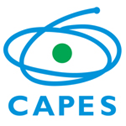 INSTRUMENTOS DA AVALIAÇÃO
Coleta de Informações
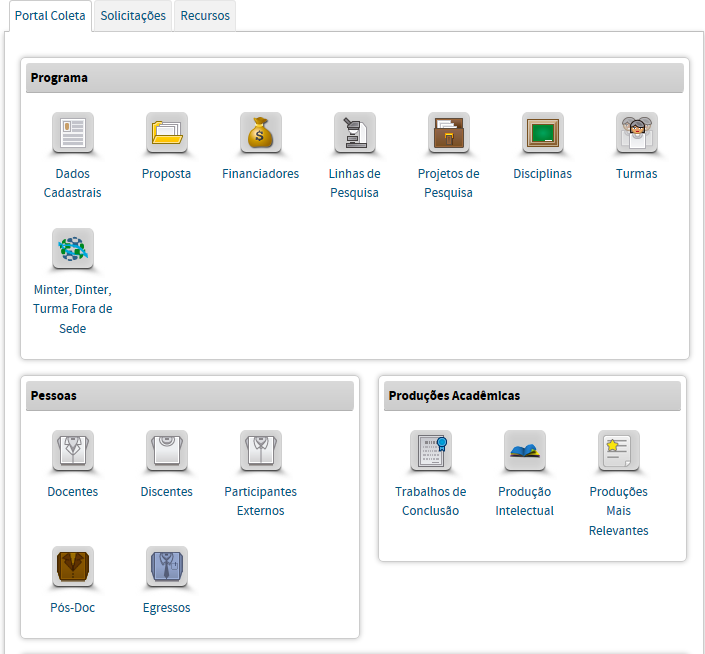 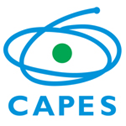 INSTRUMENTOS DA AVALIAÇÃO
Coleta de Informações

Aplicativo de uso contínuo
Prestação de todas as atividades do Programa
Responsabilidade de preenchimento do Coordenador do Programa
Em conformidade com o proposto no APCN
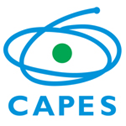 INSTRUMENTOS DA AVALIAÇÃO
Qualis

- Classificação realizada com o objetivo de pontuar a produção intelectual do Programa;
- Realizada periodicamente com base nas informações prestadas pelos Coordenadores de PPg
Realizada pelo Coordenador de Área e consultores indicados por ele
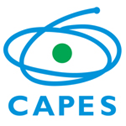 INSTRUMENTOS DA AVALIAÇÃO
Planilha de Indicadores

Planilha elaborada pela DAV com informações dos programas;
Dados processados e consolidados
Métricas estabelecidas pela comunidade
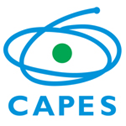 INSTRUMENTOS DA AVALIAÇÃO
Painel de Indicadores
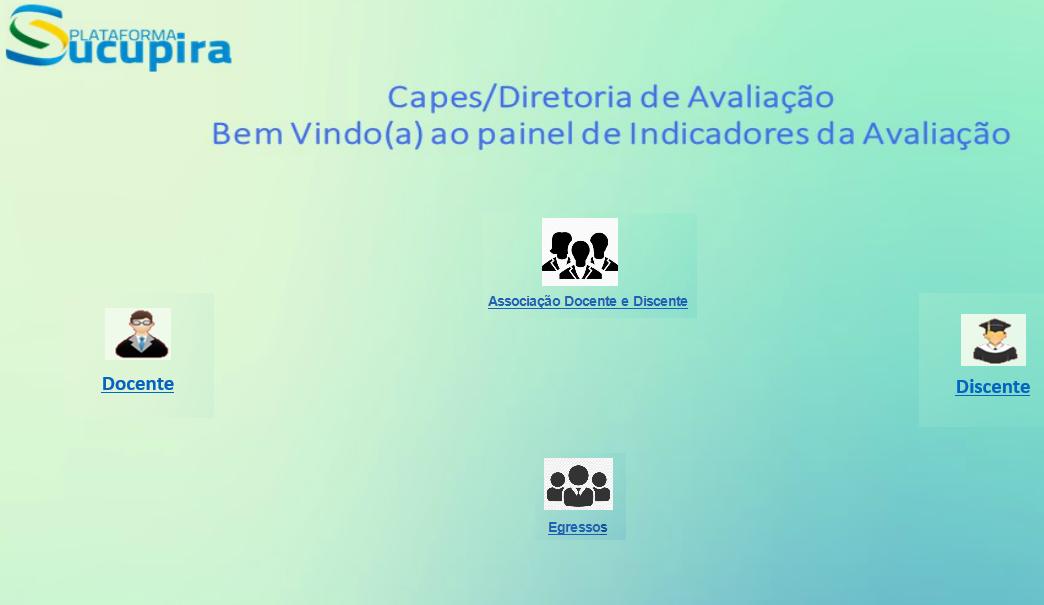 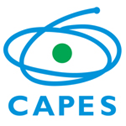 INSTRUMENTOS DA AVALIAÇÃO
Painel de Indicadores
Ex: Tempo mediano de titulação
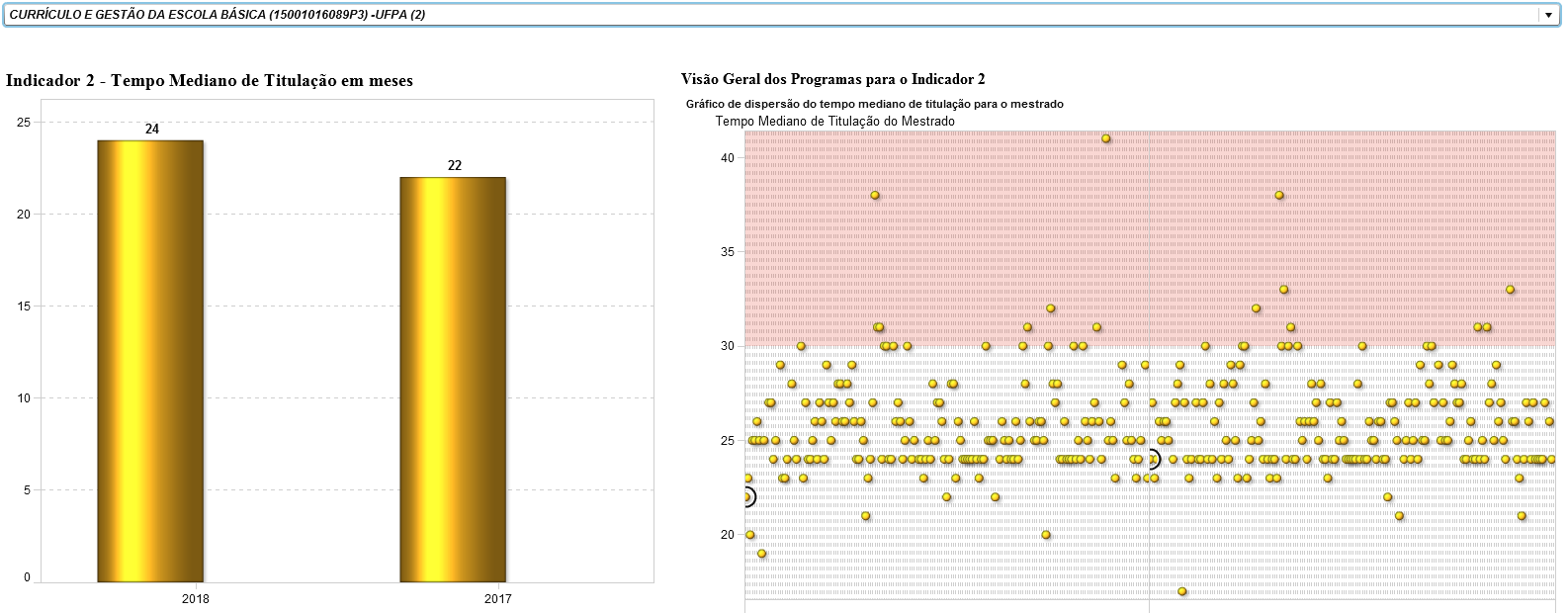 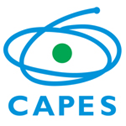 INSTRUMENTOS DA AVALIAÇÃO
Siapg

Sistema de Indicadores Aplicado à Pós-Graduação
Suporte à tomada de decisão
Medir o comportamento da área e sua profundidade
Permite uma visão ampla dos indicadores de produtividade em formação de pessoas e produção cientifica
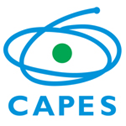 INSTRUMENTOS DA AVALIAÇÃO
Siapg
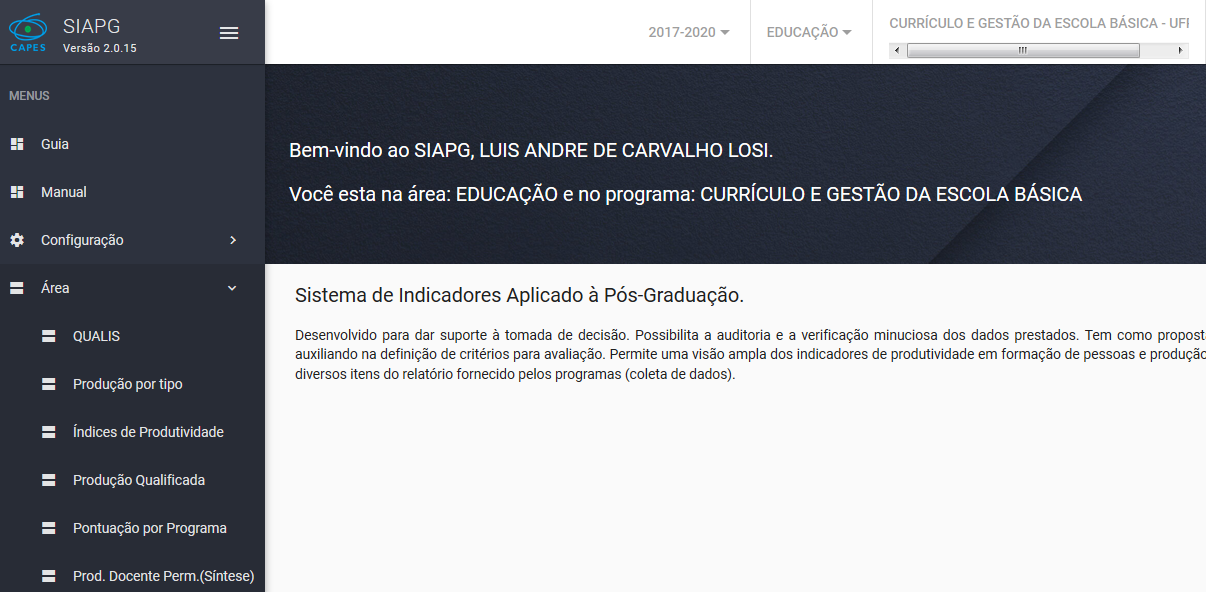 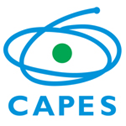 INSTRUMENTOS DA AVALIAÇÃO
Ficha de Avaliação

Grupo de trabalho 
Consolidação em 3 quesitos: Programa, Formação e Impacto na Sociedade
Acesso aos documentos do Programa
Acesso aos Coletas do Quadriênio
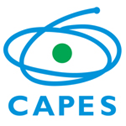 INSTRUMENTOS DA AVALIAÇÃO
Ficha de Avaliação
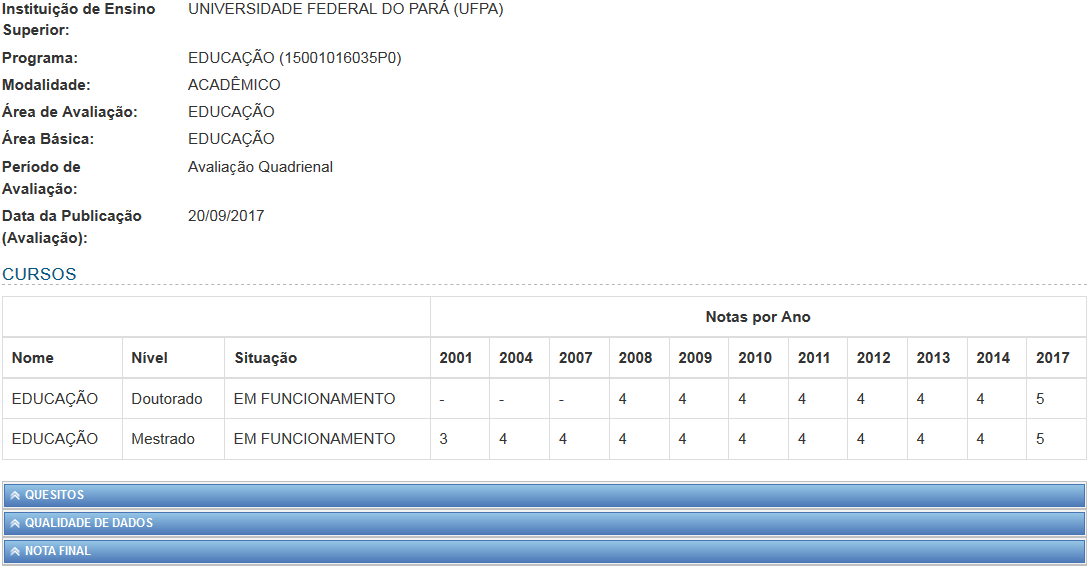 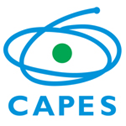 NOVAS IMPLEMENTAÇÕES
Pos-Doc
Egresso
OrcID
Upload de documentos
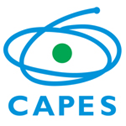 NOVAS IMPLEMENTAÇÕES
Pós-Doc
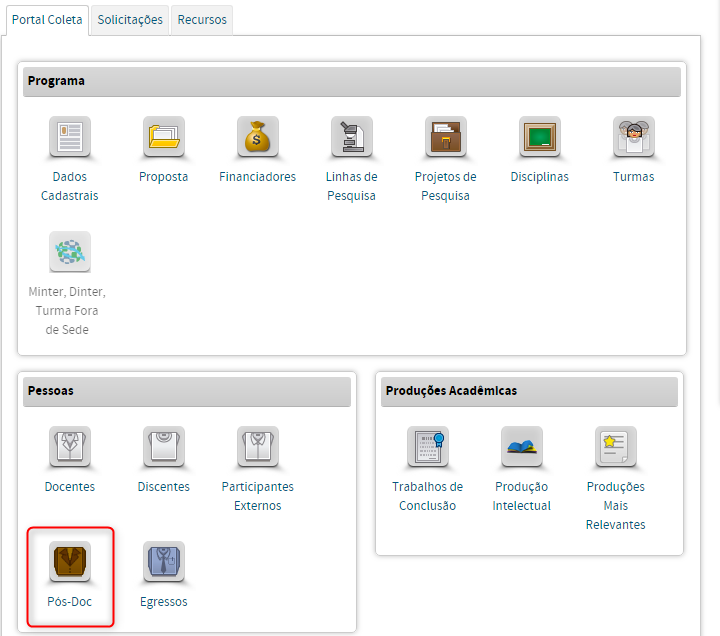 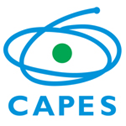 NOVAS IMPLEMENTAÇÕES
Pós-Doc
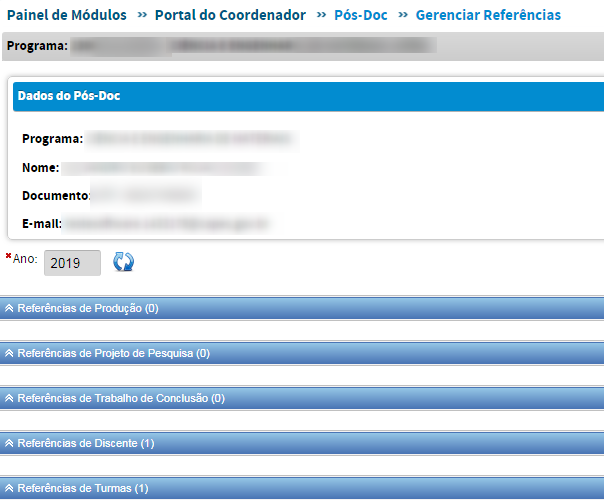 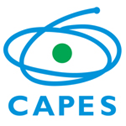 NOVAS IMPLEMENTAÇÕES
Pós-Doc
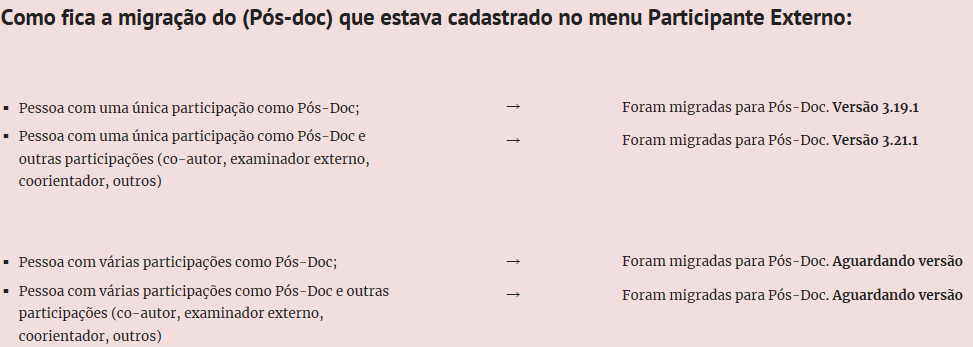 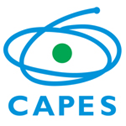 NOVAS IMPLEMENTAÇÕES
Egresso
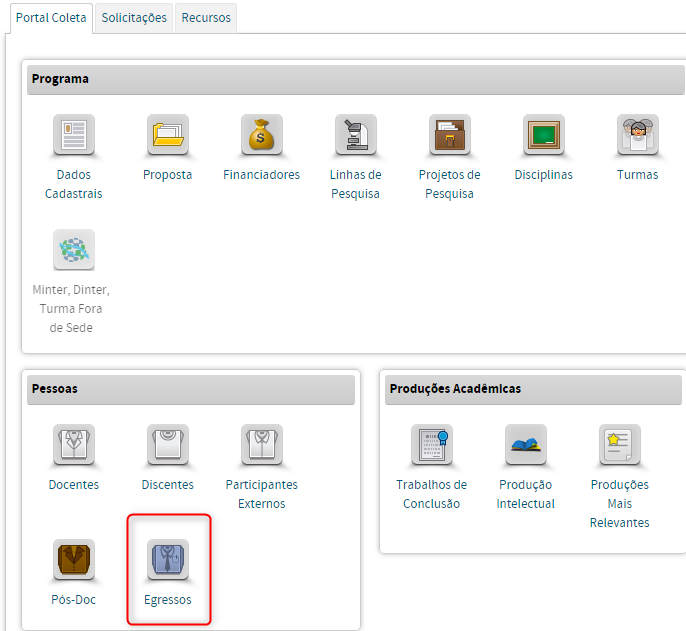 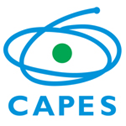 NOVAS IMPLEMENTAÇÕES
Egresso

Após a titulação do discente, o sistema cria o registro de Egresso automaticamente;
Titulados a partir de 2013 foram migrados para o novo módulo;
O registro permanece ativo por cinco anos após a titulação
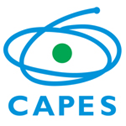 NOVAS IMPLEMENTAÇÕES
OrcID

Identificador Internacional do Pesquisador
Consórcio CNPq-CAPES-IBICT-CONFAP-RNP-SciELO
Integração com outros Ids e sistemas (Plataforma Lattes, Scopus ID, Plataforma Sucupira)
Possibilidade futura de importação de produções
Registro realizado pelo próprio docente
Autorização para uso dos dados
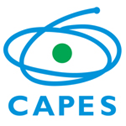 NOVAS IMPLEMENTAÇÕES
Upload de Documentos
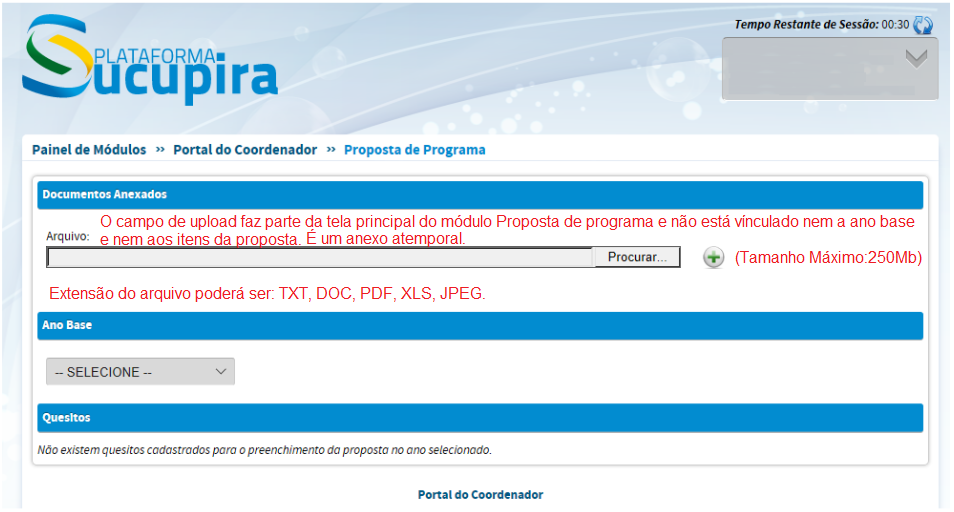 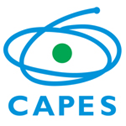 OBRIGADO
DÚVIDAS, SUGESTÕES

sucupira.coleta@capes.gov.br
cgi@capes.gov.br